Fairphone
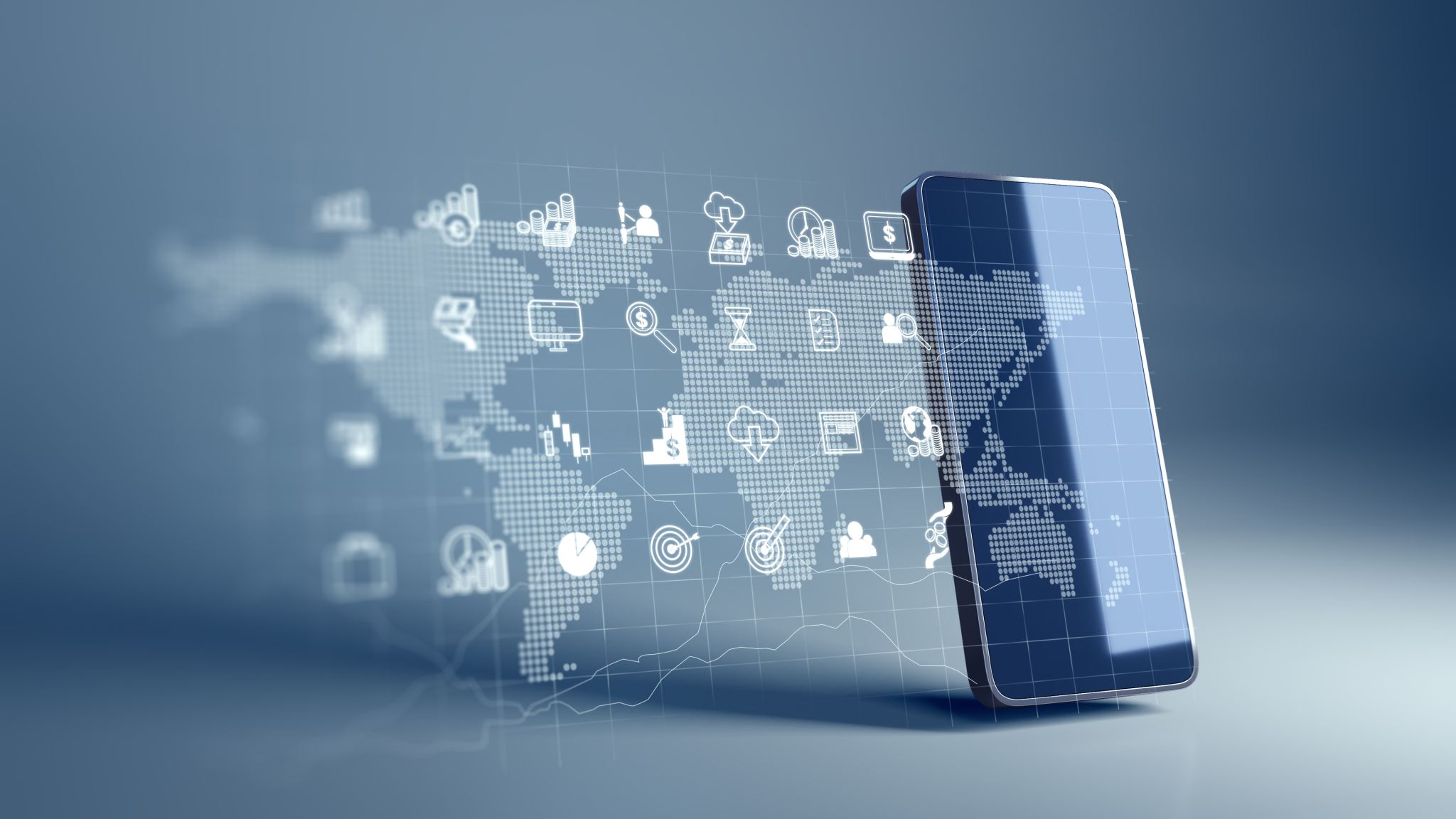 Company background
Smartphone company founded in 2013 and based in Dutch
Creation of sustainable alternative to conventional products
In 2022, 999 tons of CO2 were avoided, carbon emissions of 650 Dutch households
Fairphone initiatives for a greener planet
Repairable design
Phones are designed to be fixed
Carbon neutral
Phones are shipped sustainably
Recycling materials
Old phones are recycled
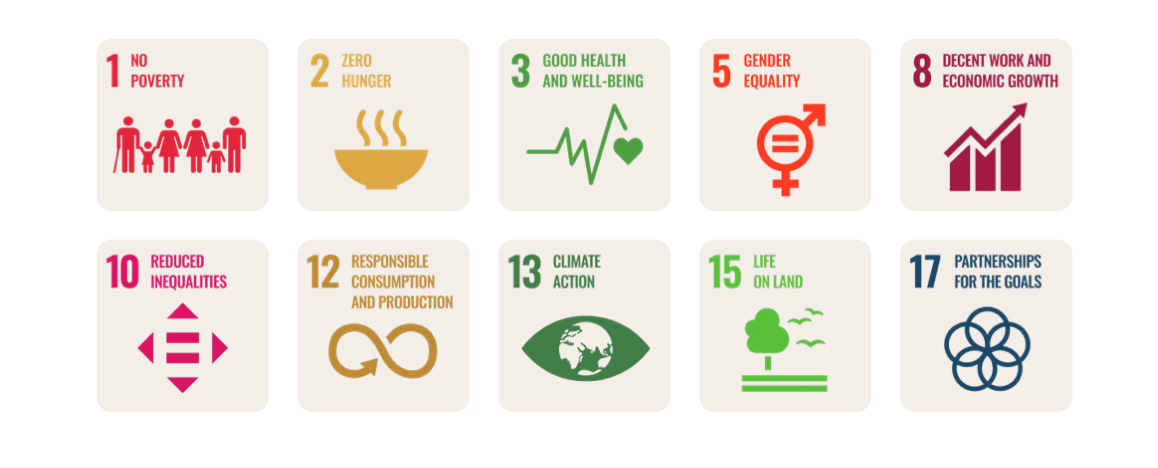 CSR strategies
KPIs and sustainable development goals
Minimizing the negative impacts of their products
KPIs
Actions
Aligns with our discussion
Aligns with our discussion ( CONT)
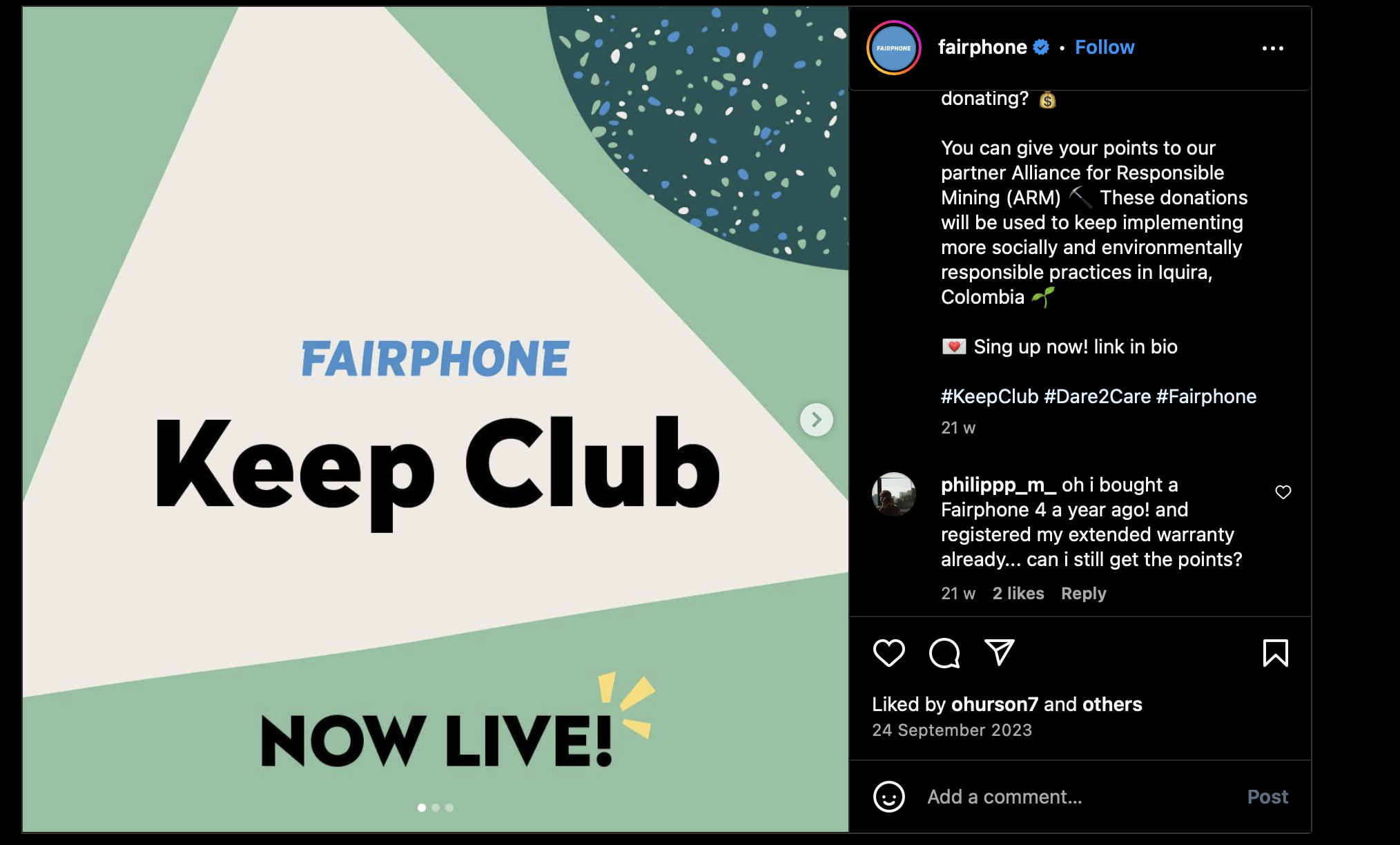 Corporate sustainability as philanthropy
Loyalty program